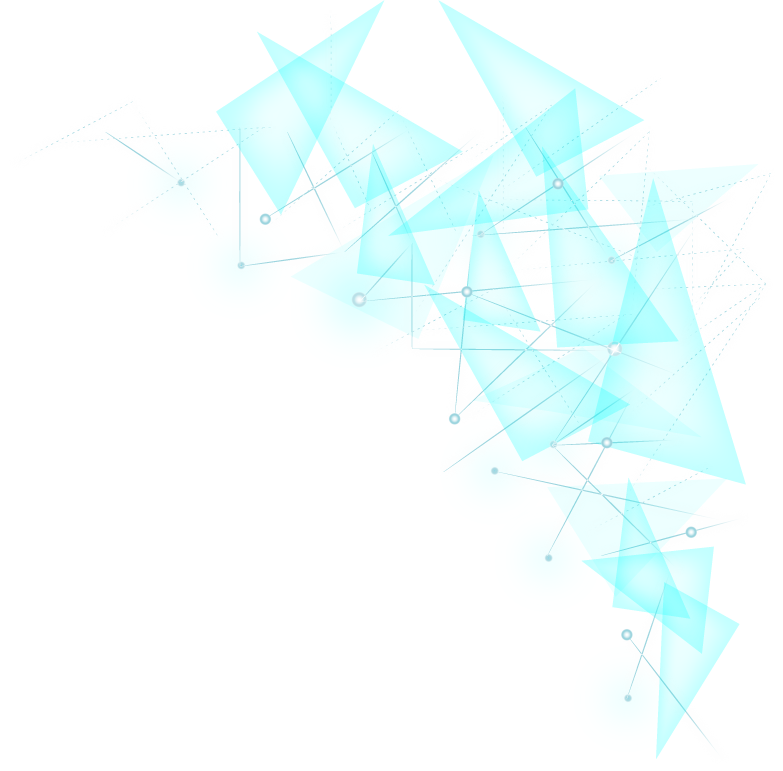 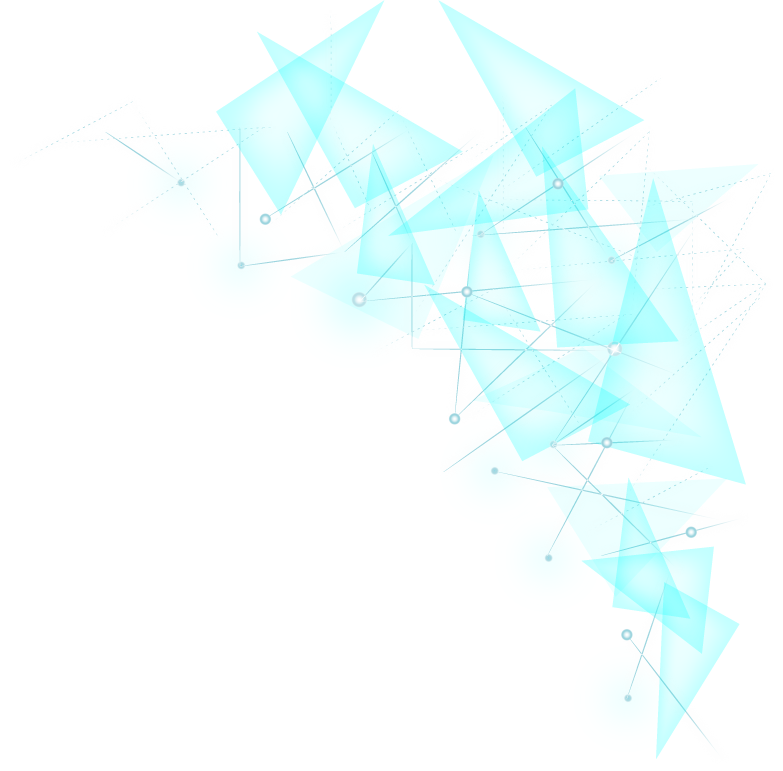 元宇宙会场：学术交流与传播的新趋势
——基于2022GSE元宇宙会场的分析
汇报人：江苏师范大学 李袁爽
目录
元宇宙会场
带来学术交流新体验
元宇宙会场
搭建应用的关键技术
元宇宙会场
未来发展前景
元宇宙会场
开拓学术会议新模式
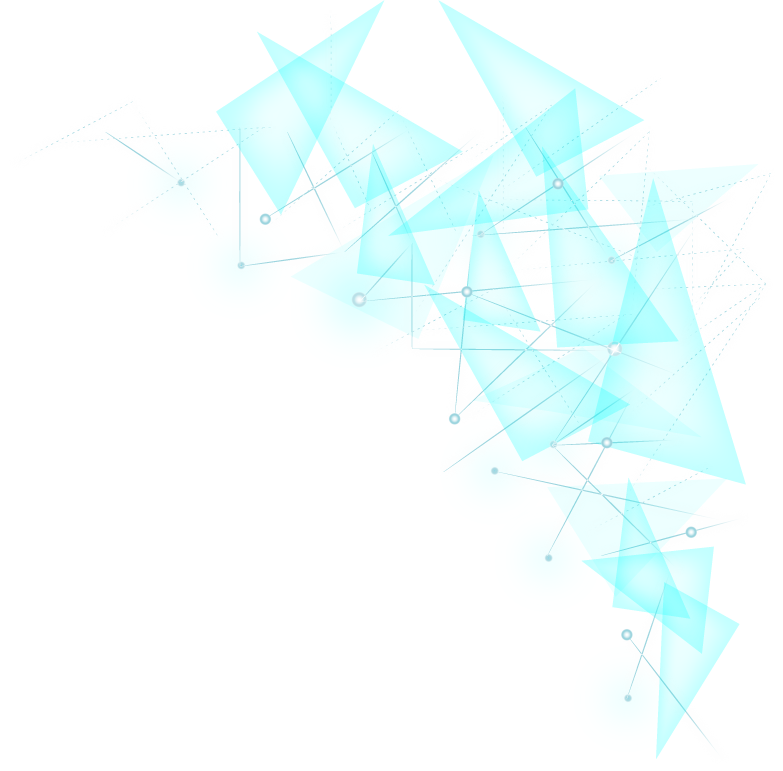 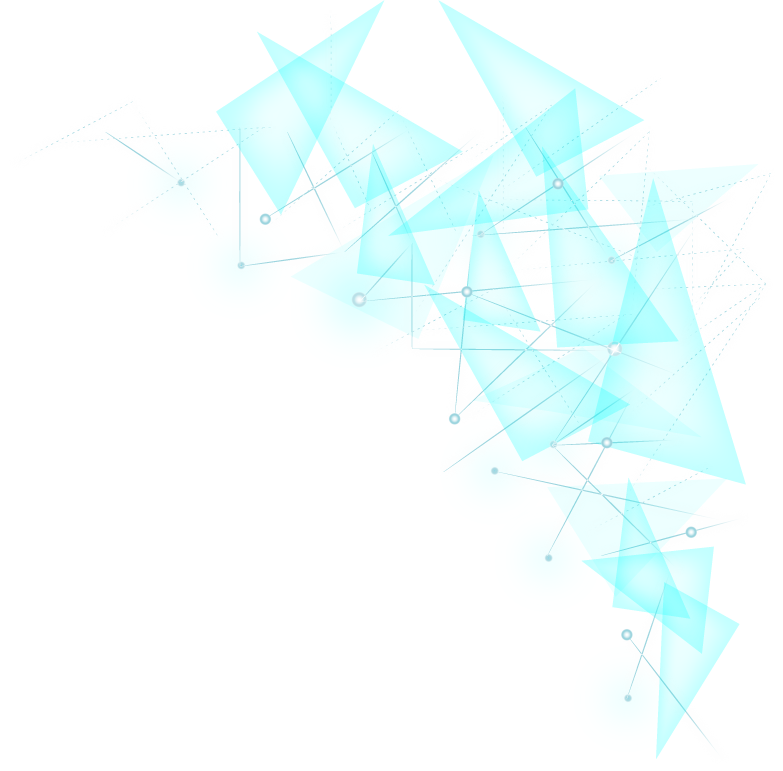 元宇宙会场 | 开拓学术会议新模式
传统现场会议
2019.12以前
会议模式的转变
线上会议+线下会议
2019.12-2022.8
元宇宙会议
2022.8以后
传统现场会议
“
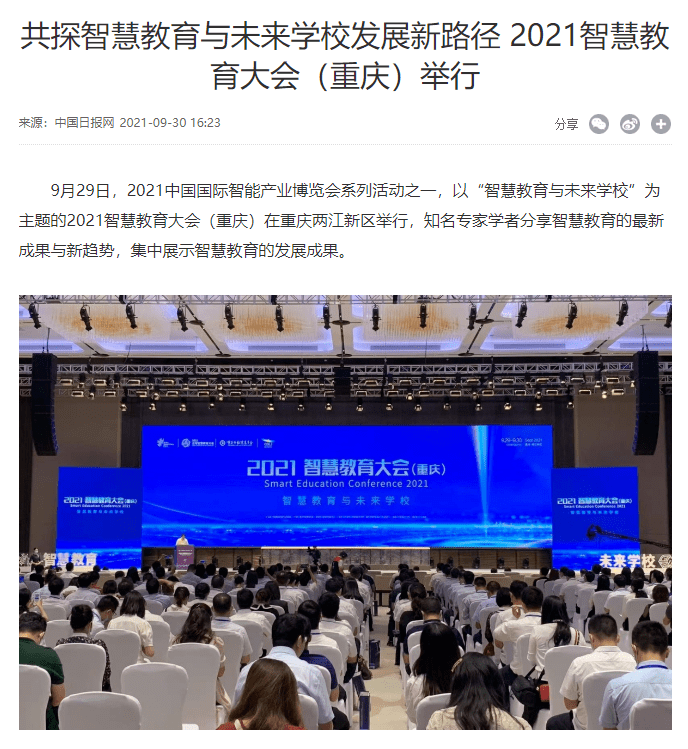 确定会议主题、参会时间

邀请参会人员、预定场地

打印会议资料、维持秩序
“
线上会议
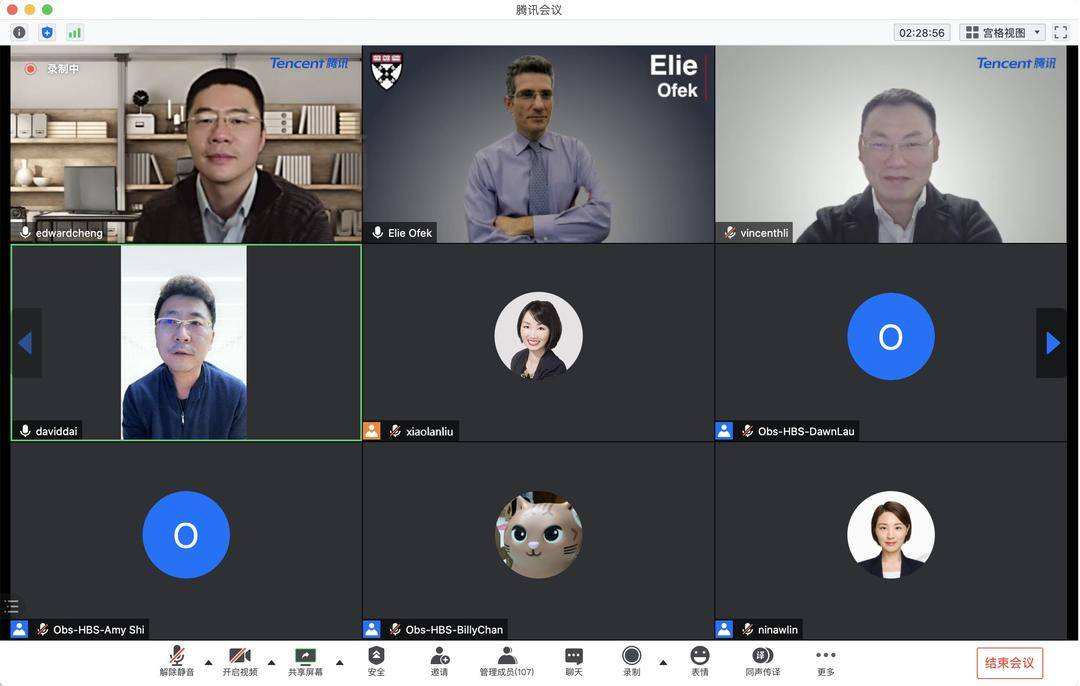 打破时间、空间限制

支持多设备参加会议

经济环保
元宇宙会议
“
沉浸式体验

面对面交流

多视角观看会议
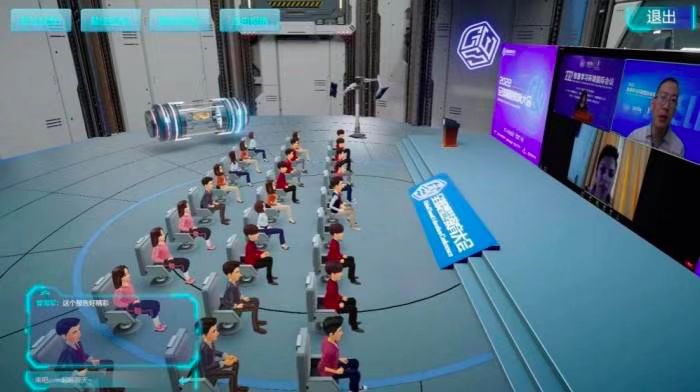 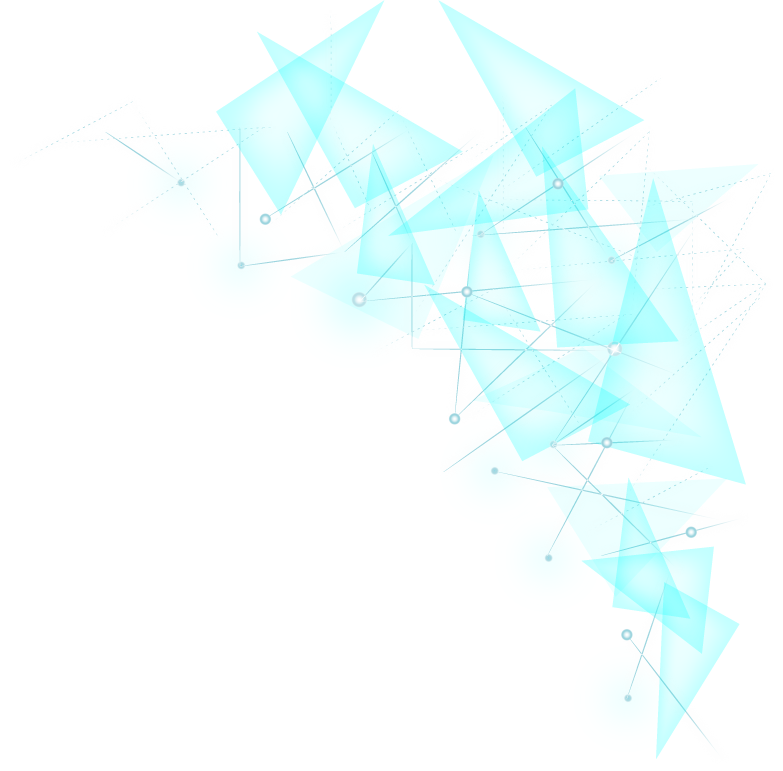 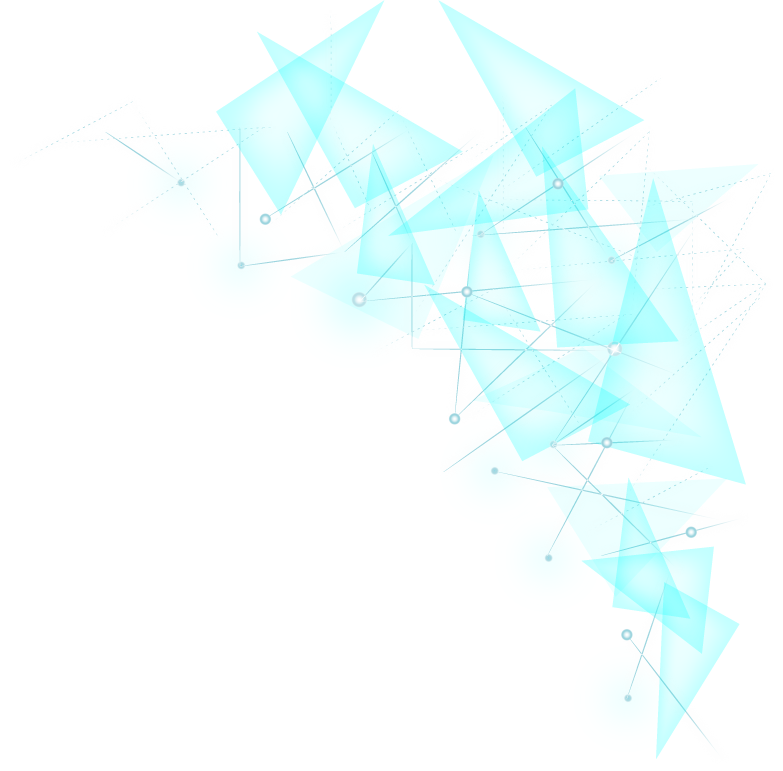 元宇宙会场 | 带来学术交流新体验
元
宇
宙
会
议
的
探
索
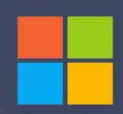 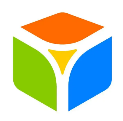 2021.11.2 微软
2021.11.26 好视通
2022.8.18 网龙
首席行政官Satya Nadella曾在Microsoft Ignite 大会上提出，微软将推出Mesh for Microsoft Teams平台
第十六届中国电子政务论坛发布了基于元宇宙概念打造的云视频全新方案“元宇宙会议室（Meta Space）”
为2022全球智慧教育大会专门打造元宇宙会场
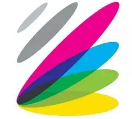 元宇宙会议的特色
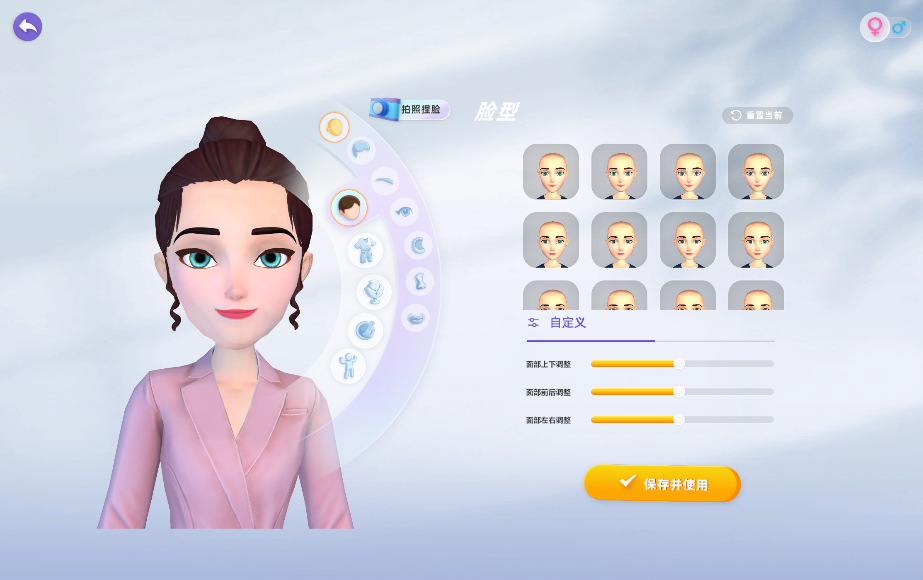 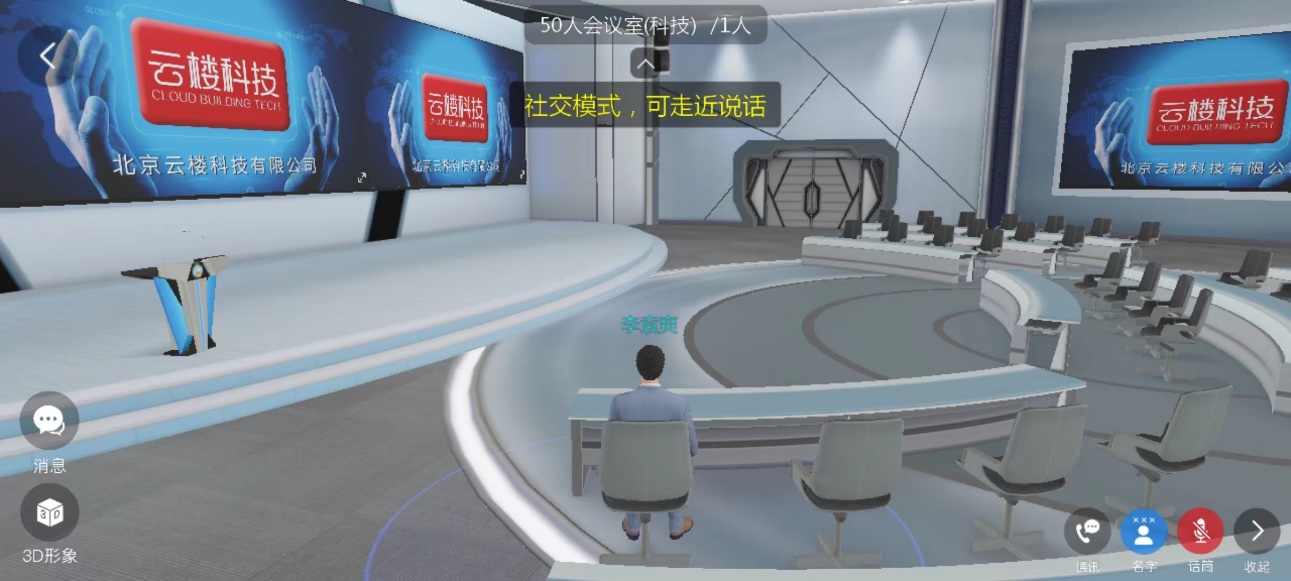 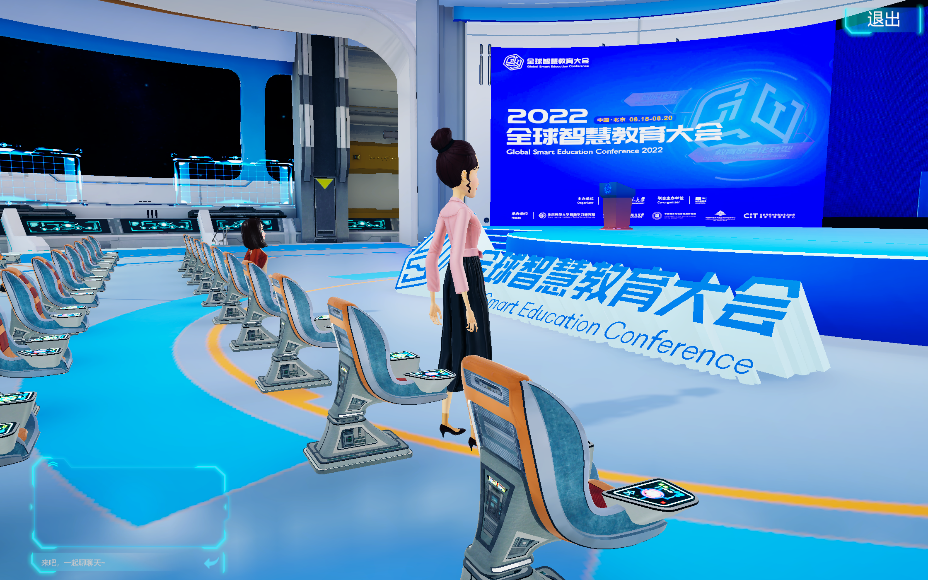 虚拟化身
多视角参会
沉浸式交互
参与门槛低
元宇宙会议的优势
面对面交流

人际交往联络

会议内容时效性
打破时间、空间限制

支持多设备参加会议

经济环保
通过鼠标和键盘
控制人物动作
VR/AR/MR技术、
人工智能技术、
物联网技术、
3D图形渲染技术、
网络及运算技术、
NFT等技术多种技术
的融合使用
传统会议优势
线上会议优势
科技感
易操作
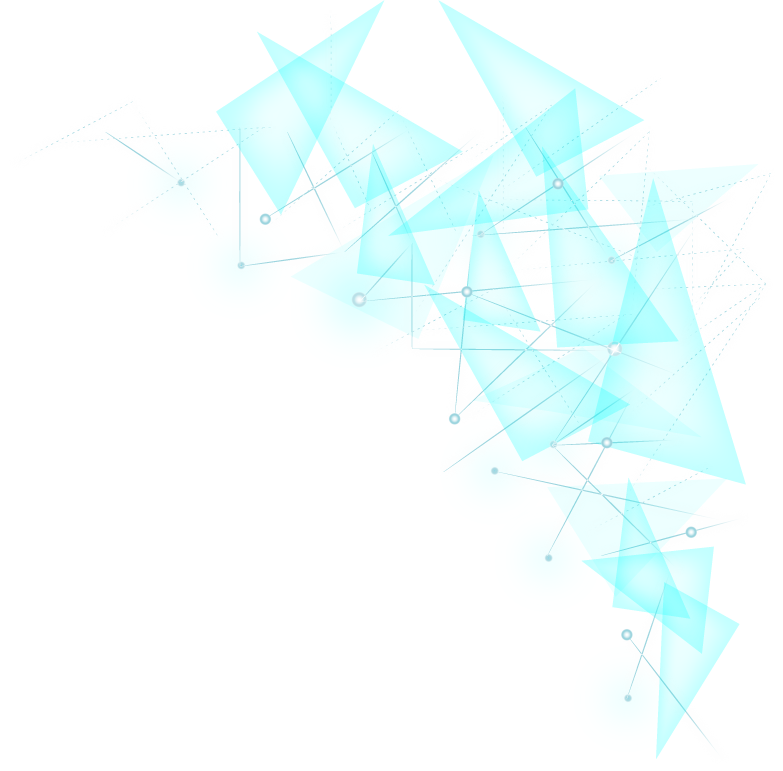 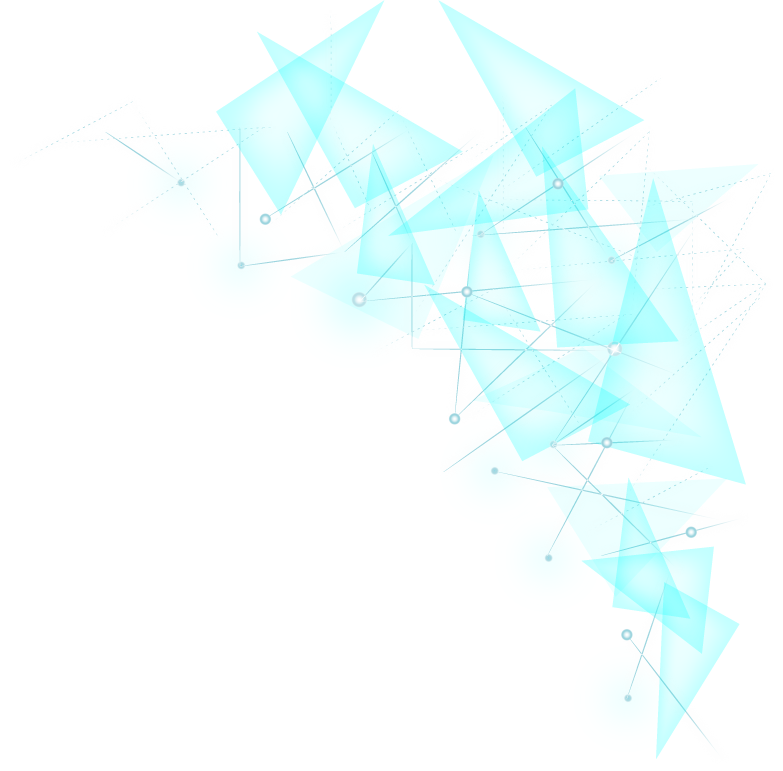 元宇宙会场 | 搭建应用的关键技术
沉浸式交互技术
人工智能技术
高速网络及运算技术
数字孪生技术
建立真实事物的动态孪生体
5G、F5G、WiFi6高速网络环境
云计算
驱动的虚拟数字人物
捏脸
VR、AR
大数据技术
数据模型
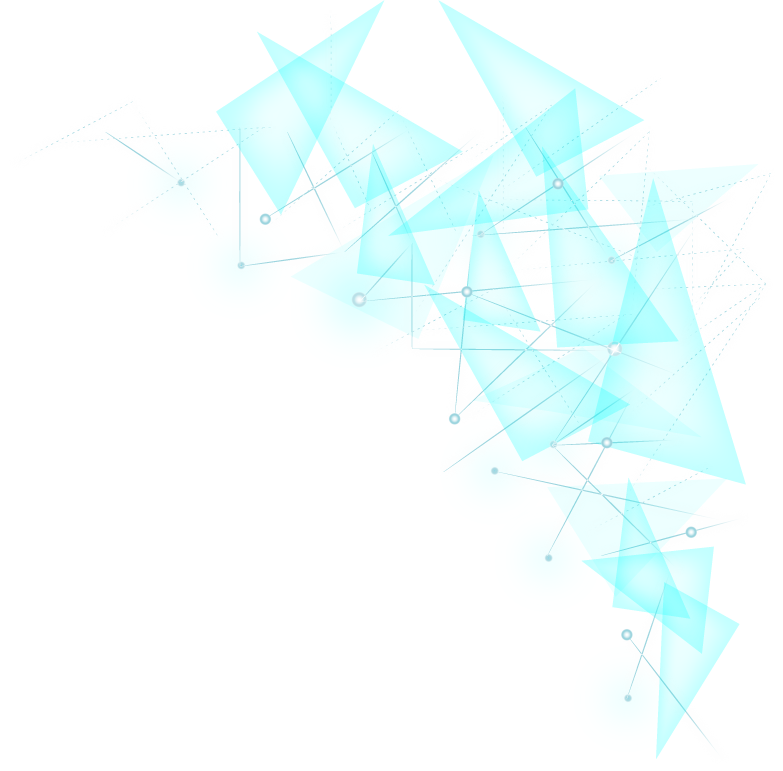 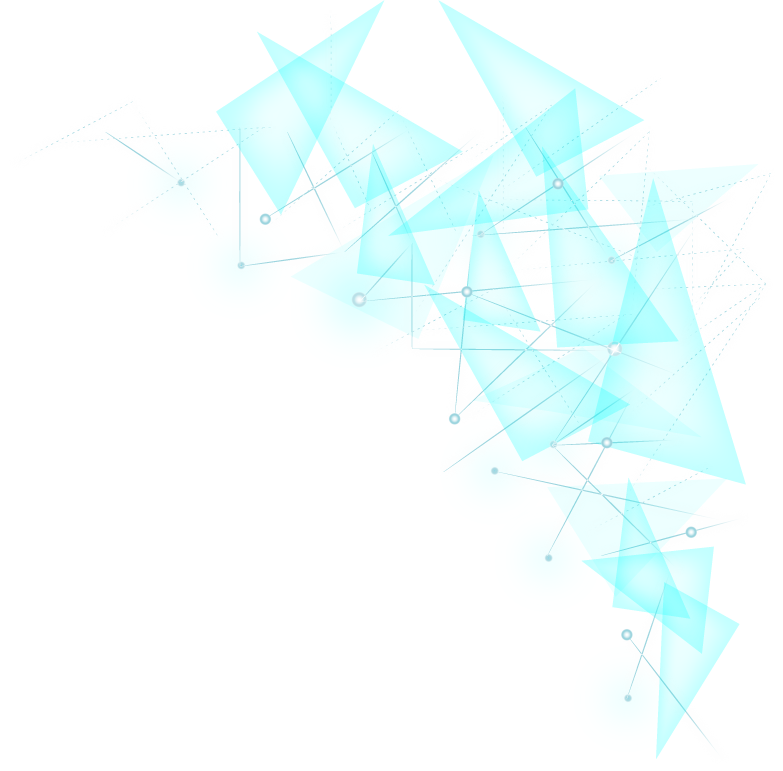 元宇宙会场 | 未来发展前景
元宇宙会场的搭建将信息传播由纸质传播、网络传播、音视频传播发展为现阶段的以虚拟化身的方式面对面的交流传播。
      元宇宙会议在多项技术的支持下，会议环境稳定，网络通畅，音视频清晰，播放屏幕大小适宜，可以为与会人员提供很好的会议环境。同时减少了脑电波、VR设备的佩戴，参会的限制逐渐减少。
      2022年在世界范围内召开元宇宙大会，预示着“高端化、专业化、国际化、市场化”的元宇宙时代的到来
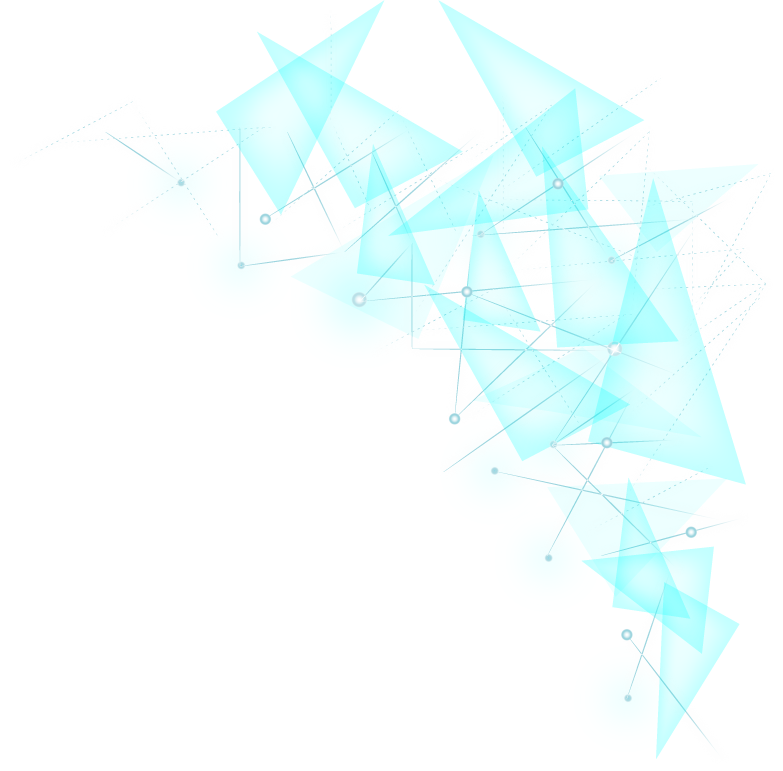 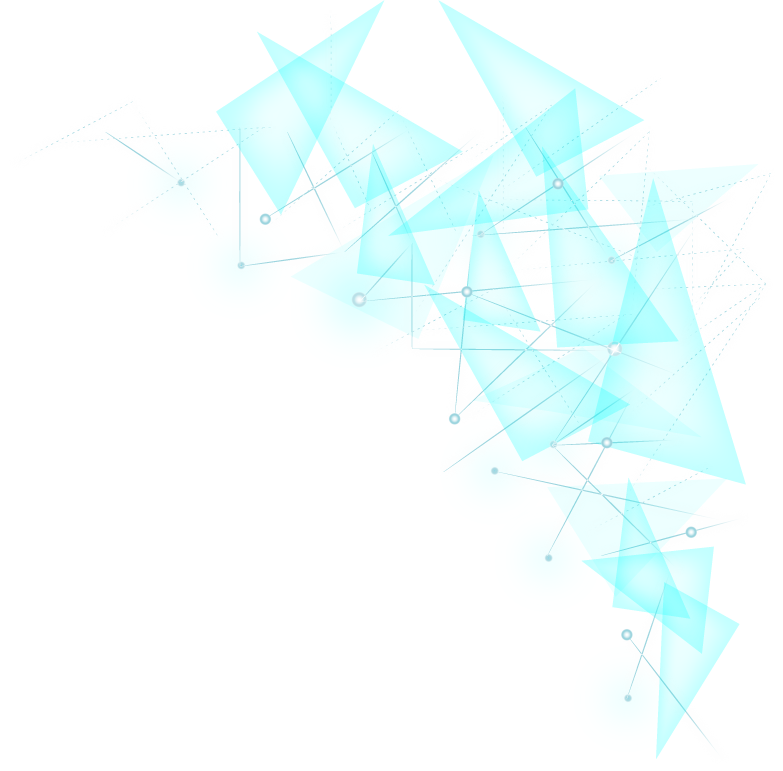 肯请各位老师批评指正！
汇报人：李袁爽              指导教师：王运武